Music & Sound
Decibel Level
Decibel = unit of measurement for the relative loudness of a sound.  A decibel = 1/10 "Bel” unit named for Alexander Graham Bell, inventor of the telephone. 

Decibels measure objectively the intensity or amplitude of sound waves – (30 dB is 100x the energy of a 10 dB sound wave.)
Loudness perceived as twice as loud if it differs by 10 decibels (subjective)
Perception of Sound
Timbre - a measure of sound quality resulting from complex tones
complex tones = combination of pure tones (harmonics) which are 1, 2, 3… times the frequency of the complex tone
The note, C, played on different instruments
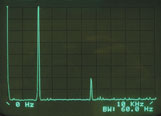 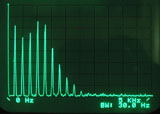 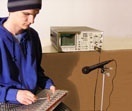 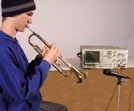 xylophone
trumpet
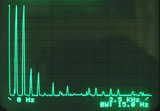 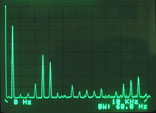 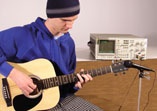 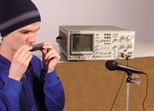 guitar
harmonica
Complex Tones
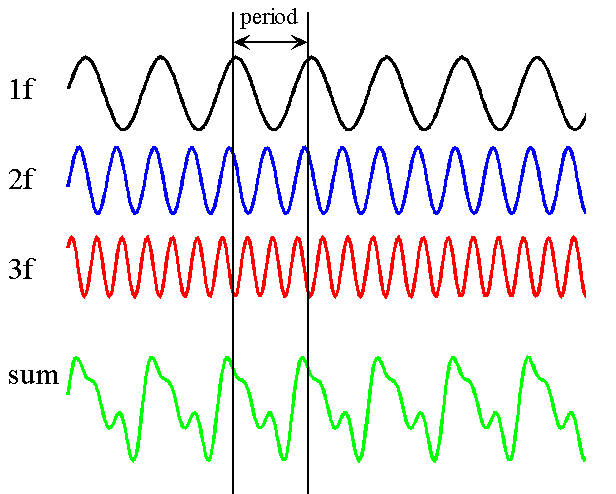 Perception of Sound
Complex waves that produce unpleasant sounds are said to be dissonant
Complex waves that produce pleasant sounds are said to be consonant.
Frequencies that are ratios of small whole numbers produce consonance
2:1 (octave), 3:2 (fifth), 4:3 (fourth), 5:4 (major third)
NOTE:  Consonance and dissonance are, to a certain degree, culturally biased
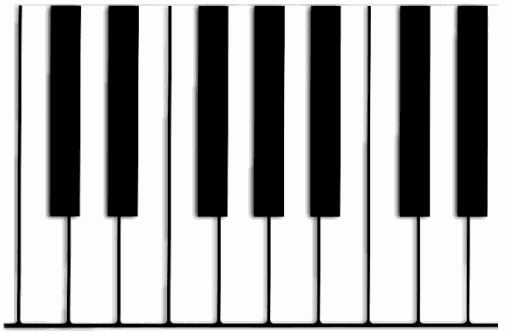 Musical Scales
Diatonic
do-re-me-fa-so-la-ti-do (listen)
Eight notes from ‘do’ to ‘do’ = octave
White keys on piano
Scale that maintains exact integer ratios between pitches
Ideal for melodic and harmonic music (listen)
Chromatic
Twelve step scale
Octave including white and black keys on piano
one octave equals 2x the frequency
Every pair of adjacent notes has an identical frequency ratio
Advantage:  the equal tempered scale is the same in any musical "key", so that compositions may be freely transposed up or down without changing the musical intervals.
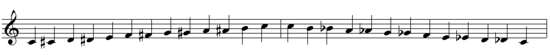 [Speaker Notes: Just temperament refers to a musical scale or musical intervals which maintain exact integer ratios between pitches. For example, the ration 3:2 is said to be a "just" musical fifth and is sometimes called a "perfect fifth

Show key for piano keyboard lab activity to discuss these two.  Equal temperament…each key increases by 6% or 2^1/12.]
Standing waves can be produced when two waves of the same frequency and amplitude travel in opposite directions in the same medium
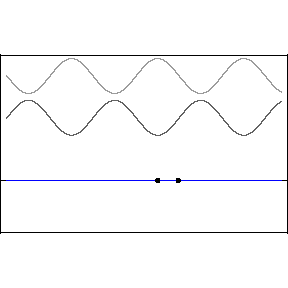 Resonance
The vibration of an object at its natural frequency caused by a vibrating source of the same frequency.
Causes a dramatic increase in amplitude occurs